МБОУ КОМАРИЧСКАЯ СРЕДНЯЯ ОБЩЕОБРАЗОВАТЕЛЬНАЯ ШКОЛА №2
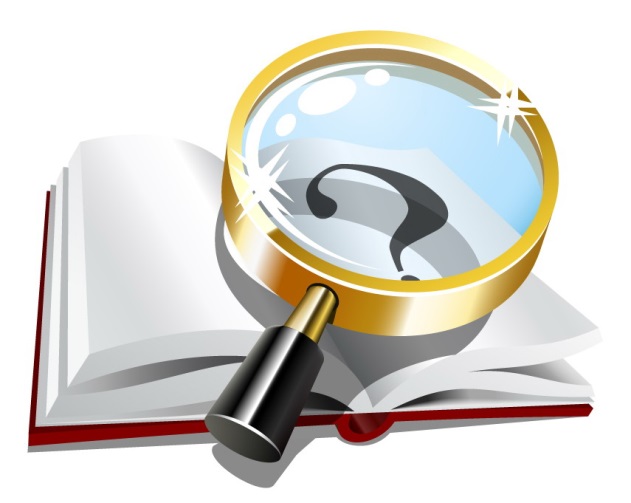 10 класс
ЭНЕРГИЯ
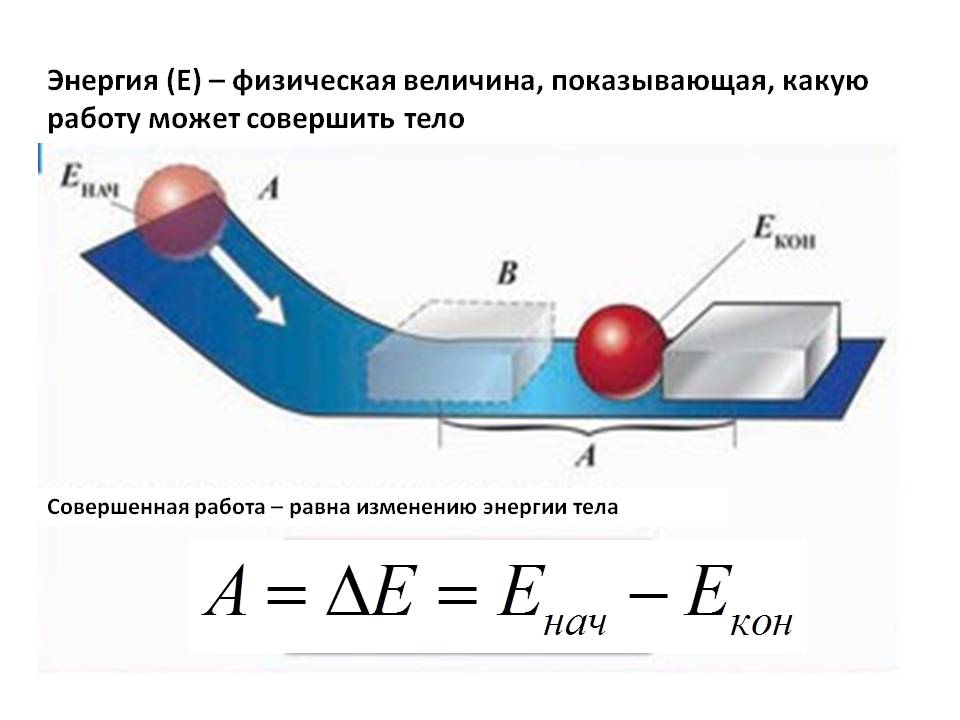 Тест по теме: «Энергия»
А1. Энергия, которой обладает движущееся тело, называется:
внутренней энергией;
потенциальной энергией;
кинетической энергией;
полной механической энергией.
А2. Автомобиль массой 103 кг движется равномерно по мосту. Скорость автомобиля равна 10 м/с. Кинетическая энергия автомобиля равна:
1) 105 Дж;   2) 104 Дж;        3) 5·104 Дж;        4) 5·103 Дж.
А3. Какой энергией обладает альпинист, стоящий на вершине горы?
кинетической;
потенциальной;
кинетической и потенциальной;
не обладает энергией.
А4. С балкона высотой h = 4 м упал камень массой m = 0,5 кг. Модуль изменения потенциальной энергии камня равен:
1) 20 Дж;    2) 10 Дж;        3) 2 Дж;        4) 1,25 Дж.
А5. Мяч бросают под некоторым углом к горизонту. Как преобразуется его энергия в ходе полёта до точки максимального подъёма?
потенциальная и кинетическая энергии возрастают;
потенциальная и кинетическая энергии убывают;
потенциальная и кинетическая энергия не меняются;
кинетическая убывает, потенциальная возрастает.
Тест по теме: «Энергия»
А1. Энергия, которой обладает движущееся тело, называется:
внутренней энергией;
потенциальной энергией;
кинетической энергией;
полной механической энергией.
А2. Автомобиль массой 103 кг движется равномерно по мосту. Скорость автомобиля равна 10 м/с. Кинетическая энергия автомобиля равна:
1) 105 Дж;   2) 104 Дж;        3) 5·104 Дж;        4) 5·103 Дж.
А3. Какой энергией обладает альпинист, стоящий на вершине горы?
кинетической;
потенциальной;
кинетической и потенциальной;
не обладает энергией.
А4. С балкона высотой h = 4 м упал камень массой m = 0,5 кг. Модуль изменения потенциальной энергии камня равен:
1) 20 Дж;    2) 10 Дж;        3) 2 Дж;        4) 1,25 Дж.
А5. Мяч бросают под некоторым углом к горизонту. Как преобразуется его энергия в ходе полёта до точки максимального подъёма?
потенциальная и кинетическая энергии возрастают;
потенциальная и кинетическая энергии убывают;
потенциальная и кинетическая энергия не меняются;
кинетическая убывает, потенциальная возрастает.
МБОУ КОМАРИЧСКАЯ СРЕДНЯЯ ОБЩЕОБРАЗОВАТЕЛЬНАЯ ШКОЛА №2
10 класс
ТЕМА УРОКА: 
«ЗАКОН СОХРАНЕНИЯ ЭНЕРГИИ В МЕХАНИКЕ»
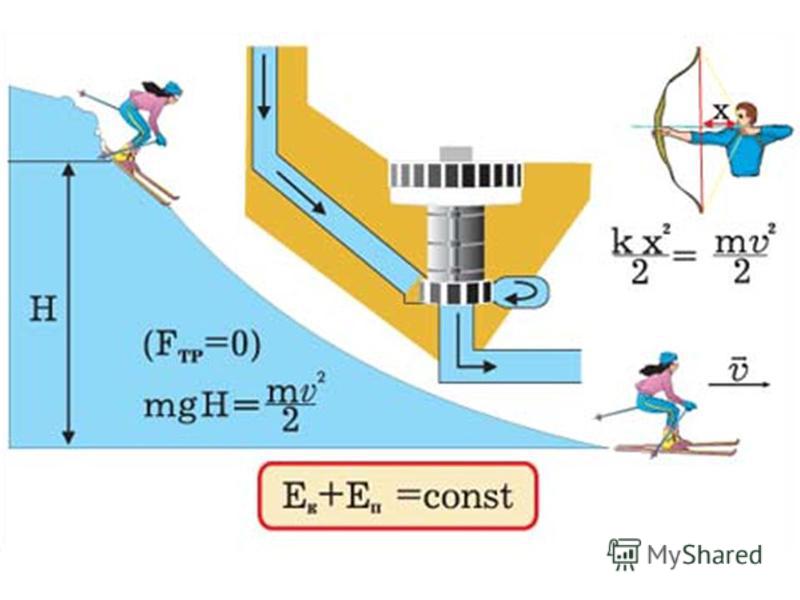 Закон сохранения механической энергии:
В изолированной системе, в которой действуют консервативные силы, механическая энергия сохраняется.

 Общий закон сохранения энергии: 
Энергия не создаётся и не уничтожается, 
а только превращается из одной формы в другую.
1. Тело соскальзывает с наклонной плоскости высотой H. Найдите энергию для 3 положений.
H
h
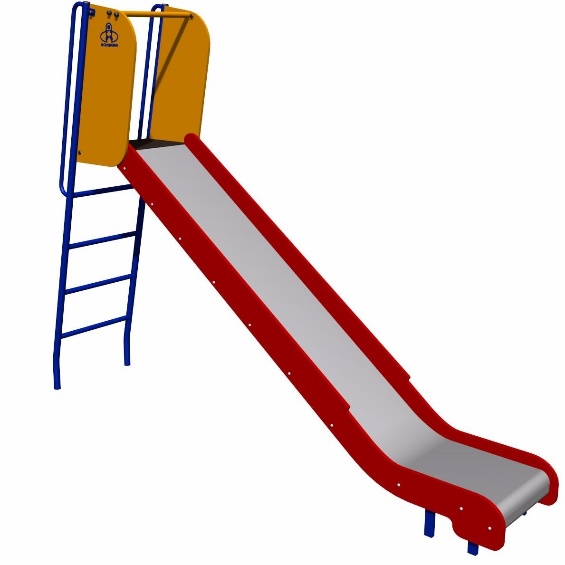 1. Тело соскальзывает с наклонной плоскости высотой H. Найдите энергию для 3 положений.
H
h
2. Тело свободно падает с высоты H.
H
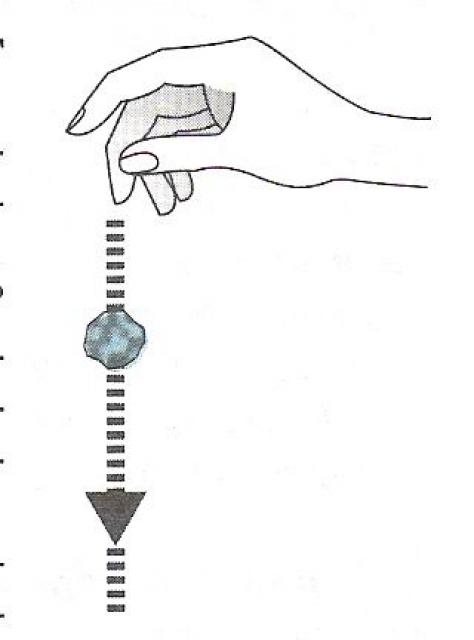 h
2. Тело свободно падает с высоты H.
H
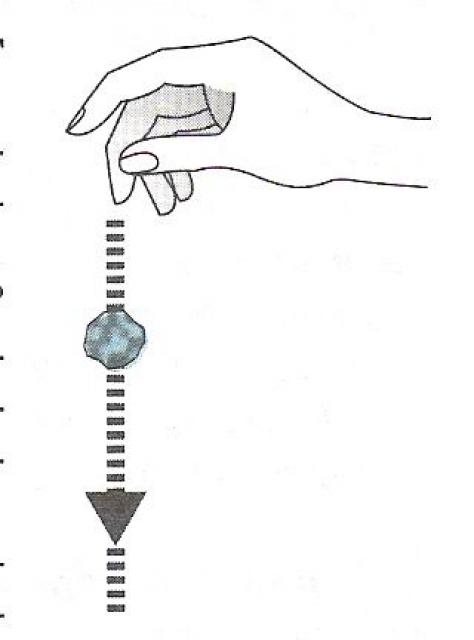 h
Задача 1. Тело брошено вертикально вверх 
со скоростью 20 м/с. На какой высоте 
его кинетическая энергия будет равна потенциальной?
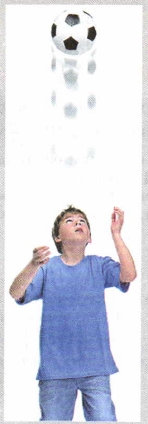 h
Задача 1. Тело брошено вертикально вверх 
со скоростью 20 м/с. На какой высоте 
его кинетическая энергия будет равна потенциальной?
h
ОТВЕТ: 10 м/с
H
h
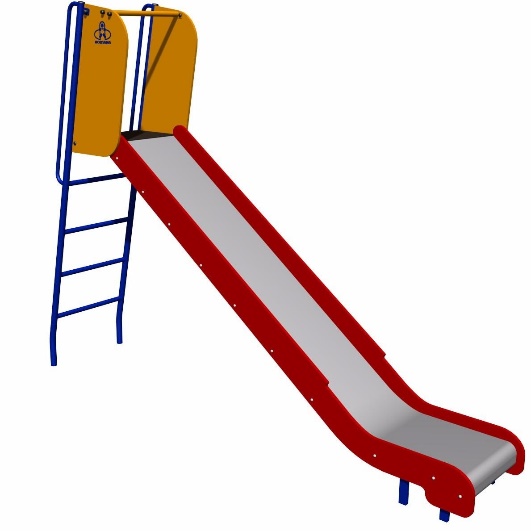 H
h
ОТВЕТ: 30 Дж; 10 м/с.
САМОСТОЯТЕЛЬНАЯ  РАБОТА
Вариант 1. Какую скорость будет иметь тело, скатившись с горки высотой 5 м на высоте 2 м?
Вариант 2. Тело свободно падает с высоты 5 м. На какой высоте его кинетическая энергия в 6 раз больше потенциальной?
Ответ: 0,71 м=71 см.
Ответ: ≈ 7,7 м/с.
Задача 3. 
Мяч брошен с высоты 1 м под углом 60◦ к горизонту 
со скоростью 4 м/с. Определите максимальную высоту подъема мяча над поверхностью Земли. 
Силу сопротивления при движении мяча не учитывайте.
ОТВЕТ: 1,6 м
Домашнее задание
Решить задачи 4 и 5
Задача 4. Груз массой 100 г свободно падает с высоты 10 м с нулевой начальной скоростью. Определите потенциальную энергию груза в тот момент времени, когда его скорость равна 8 м/с. Принять, что потенциальная энергия груза равна нулю на поверхности Земли.
Задача 5. Груз массой 100 г свободно падает 
с высоты 10 м с нулевой начальной скоростью. 
Определите кинетическую энергию груза на высоте 6 м.